МКДОУ «Детский сад №3 п. Тёплое» 
Тульская область Тёпло-Огаревский  район
В гости к часам
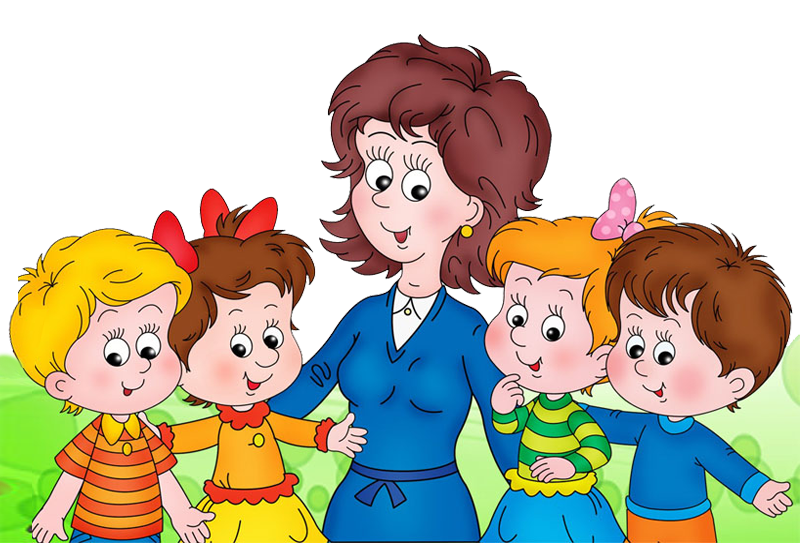 Подготовил воспитатель
подготовительной к школе группы
Безбородова Л.Н.
Цель: Развитие временных представлений у детей дошкольного возраста.
Задачи: Познакомить с понятием циферблат, часовая стрелка, минутная стрелка, научить определять час по часам.
Развивать логическое мышление.
Воспитывать способность и умение беречь время.
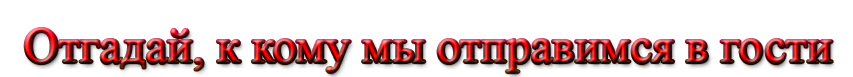 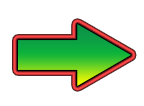 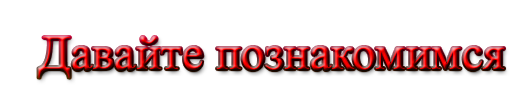 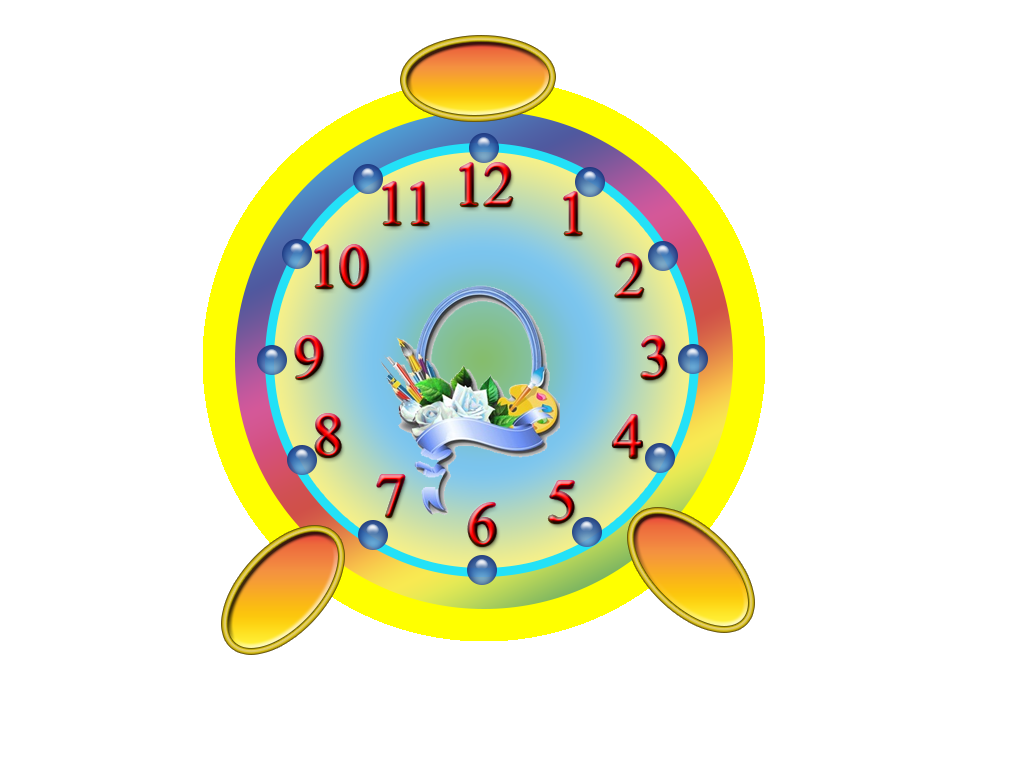 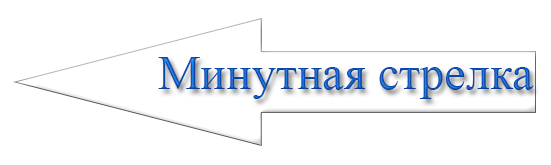 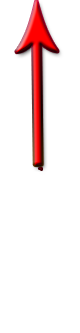 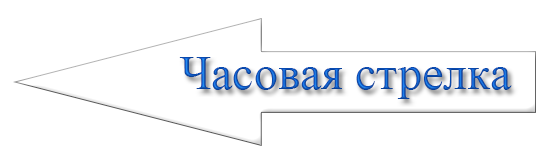 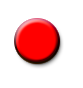 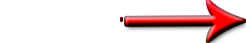 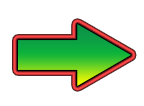 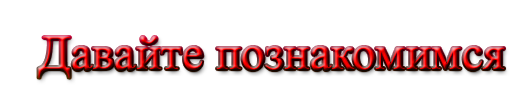 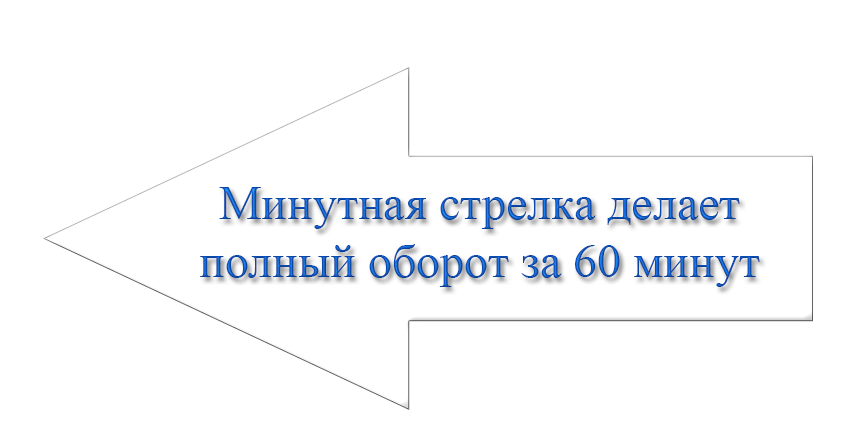 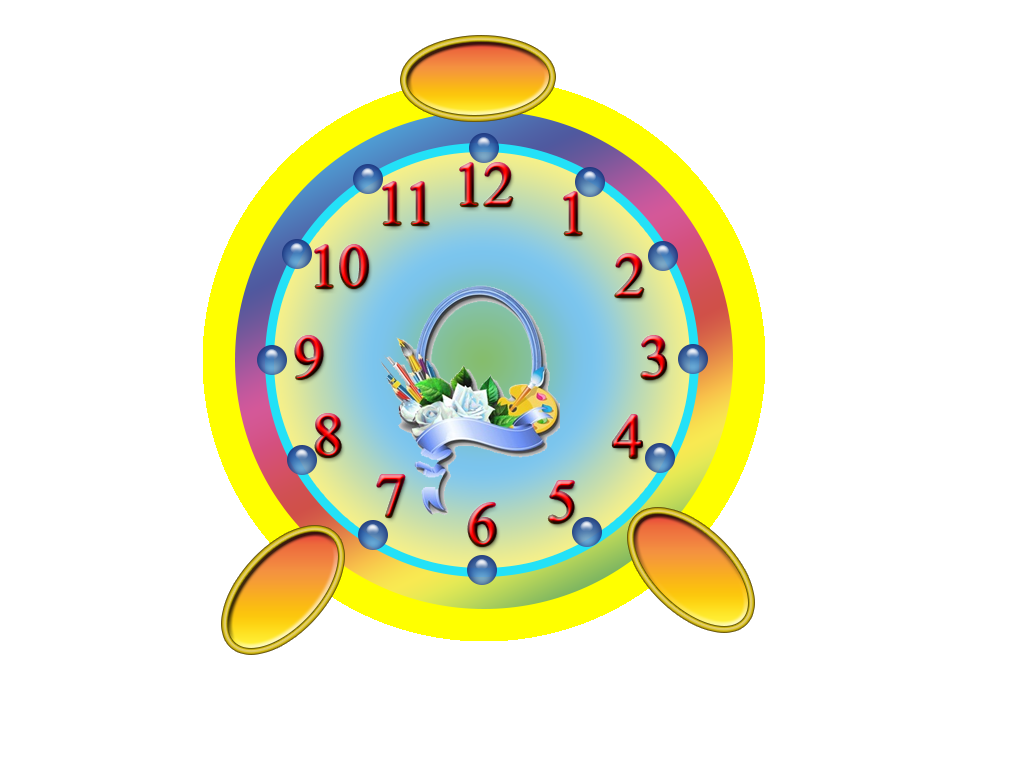 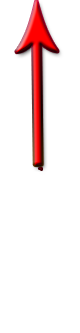 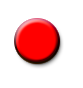 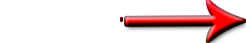 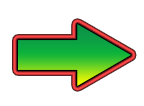 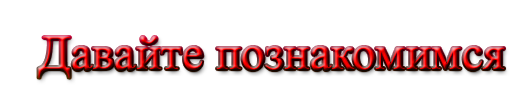 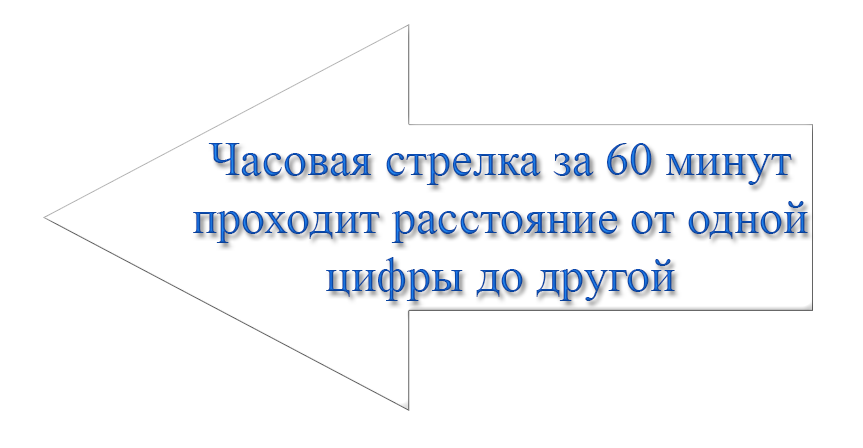 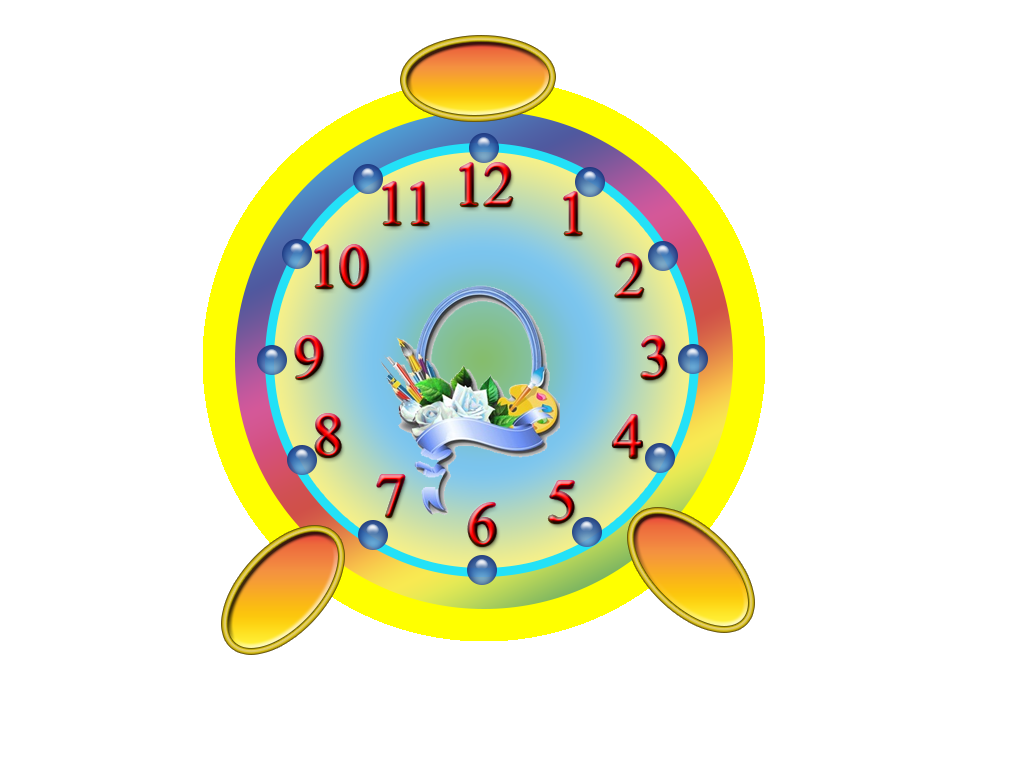 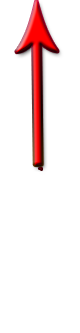 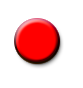 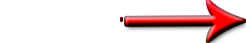 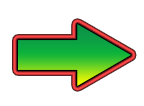 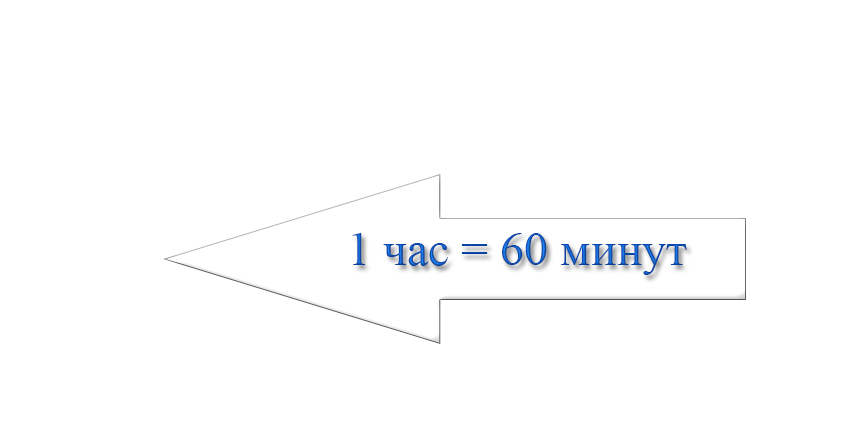 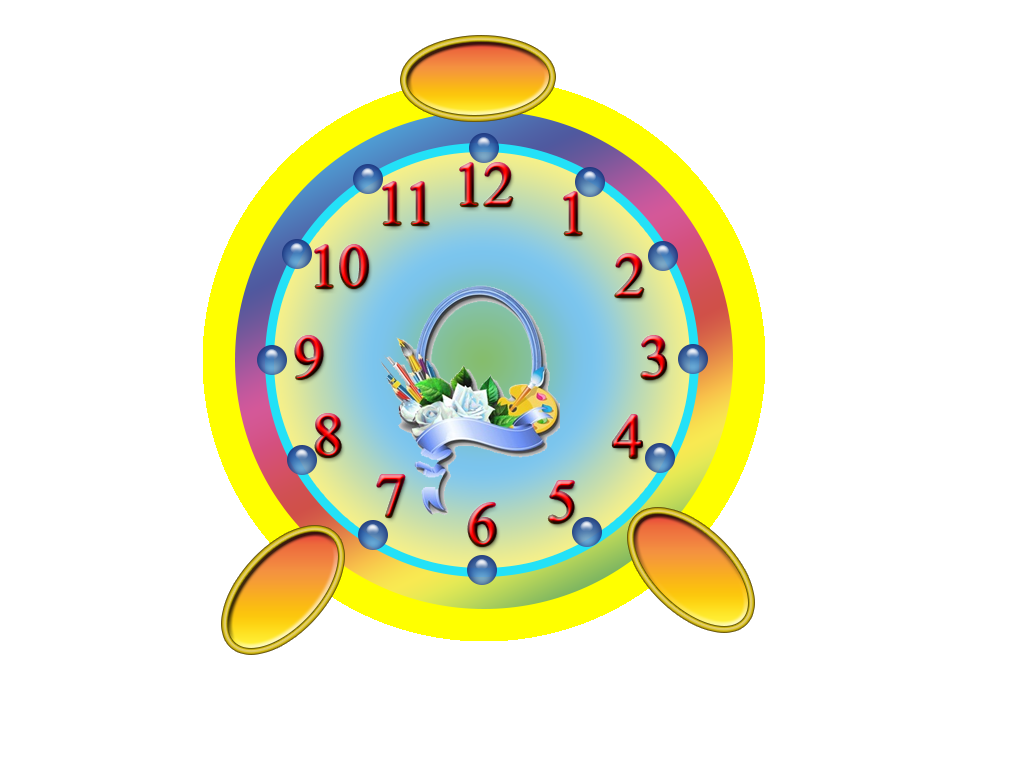 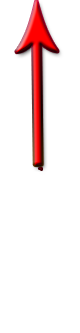 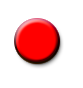 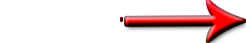 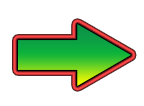 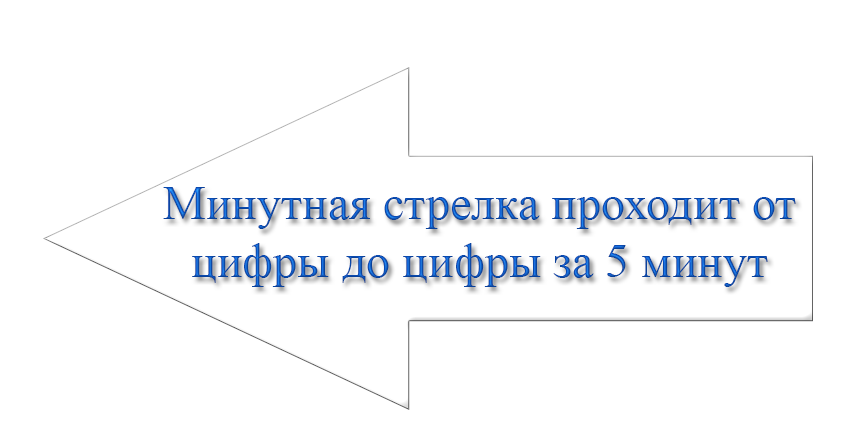 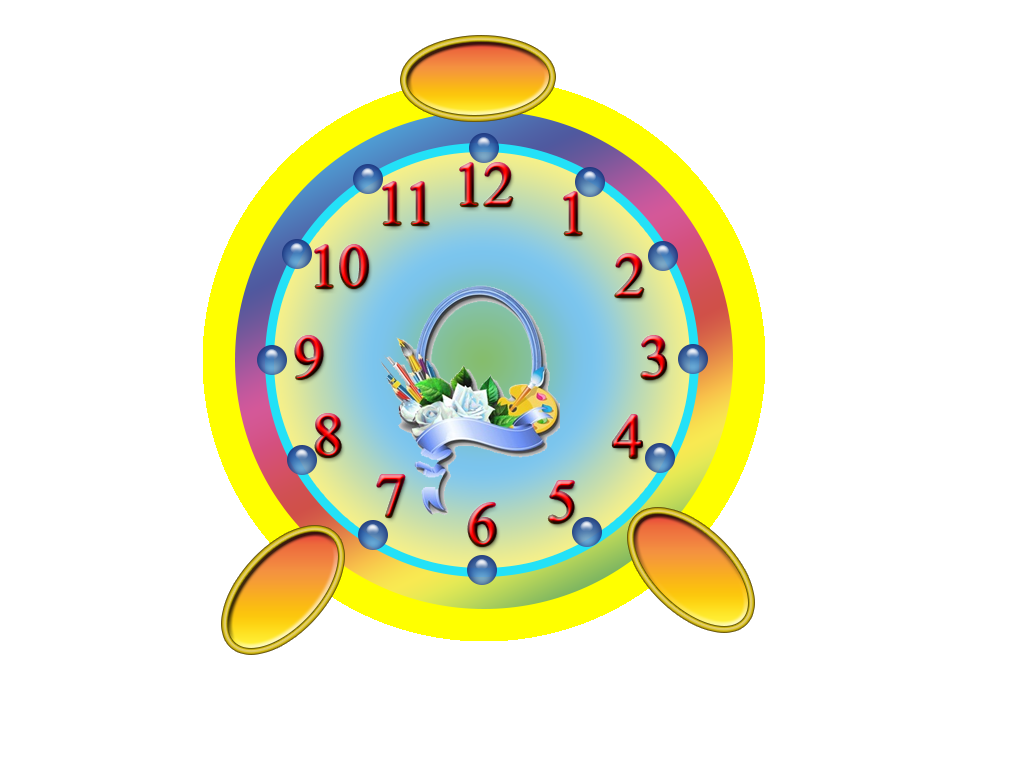 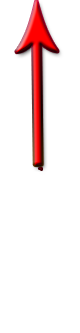 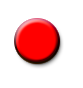 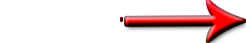 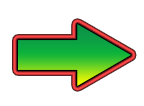 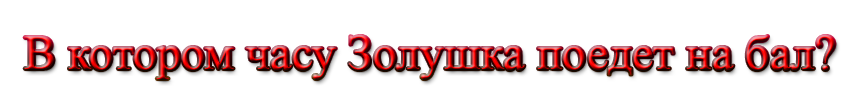 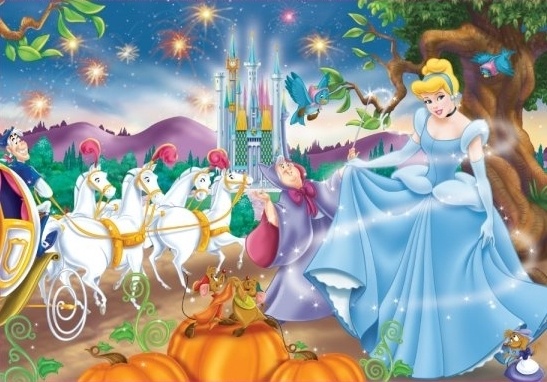 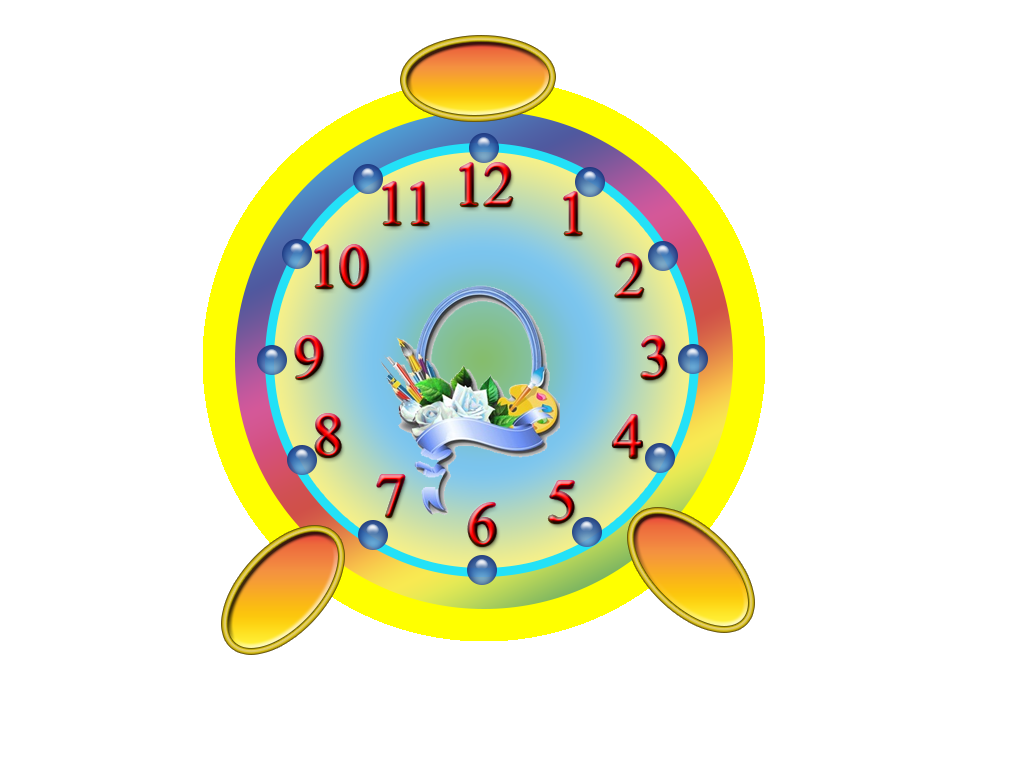 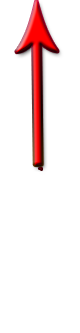 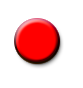 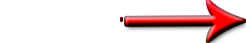 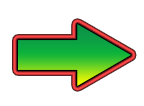 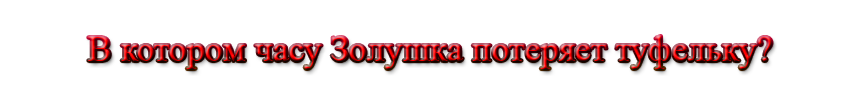 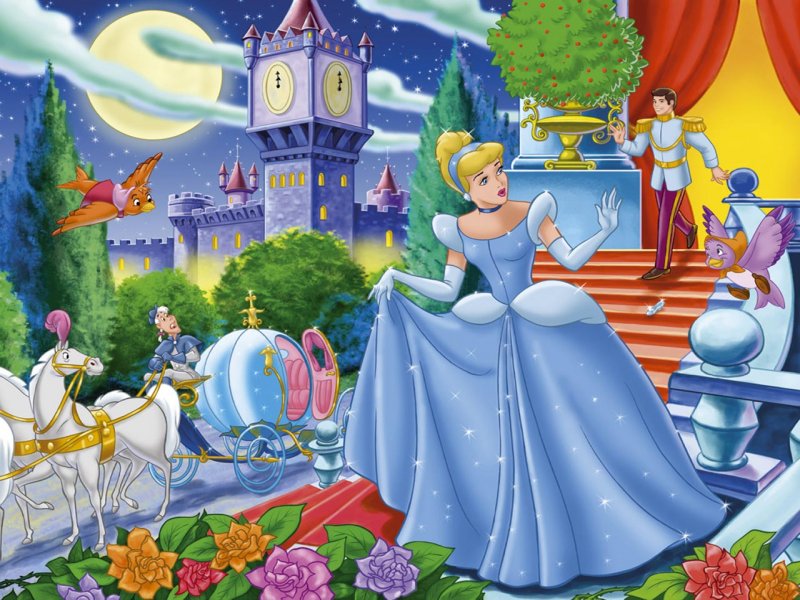 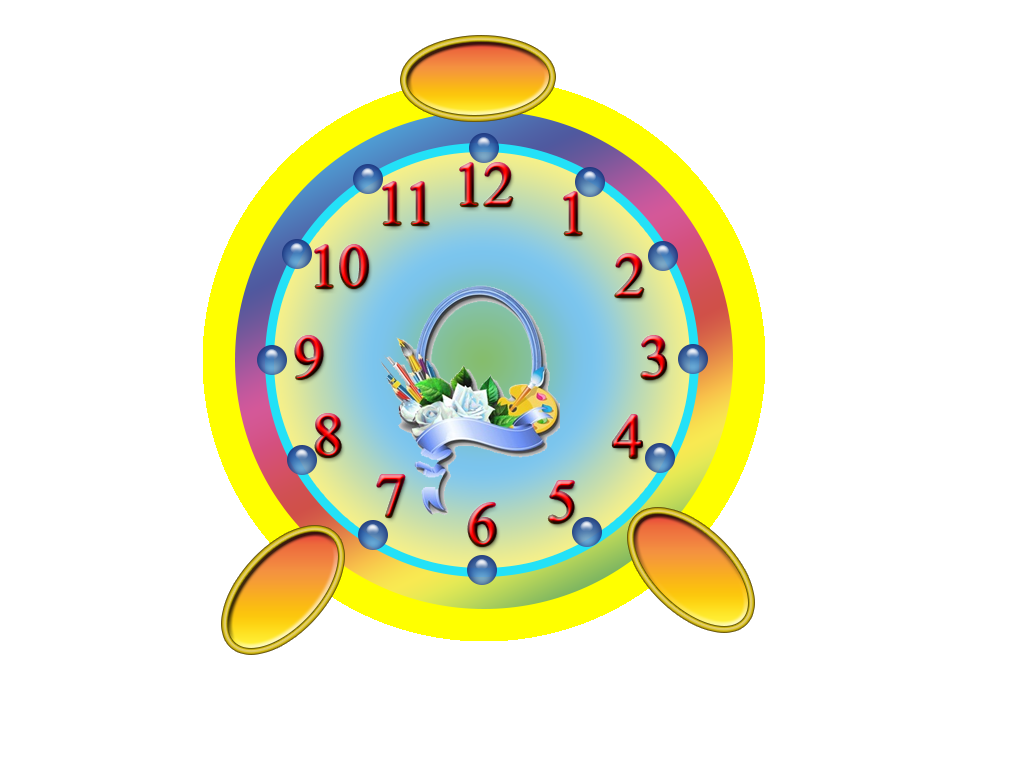 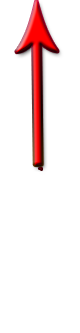 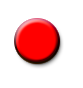 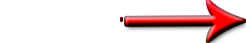 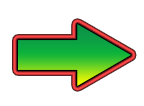 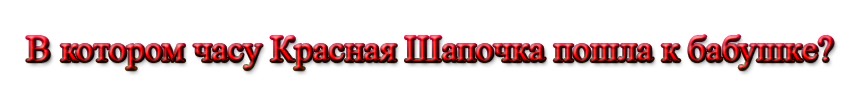 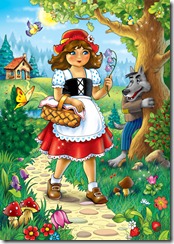 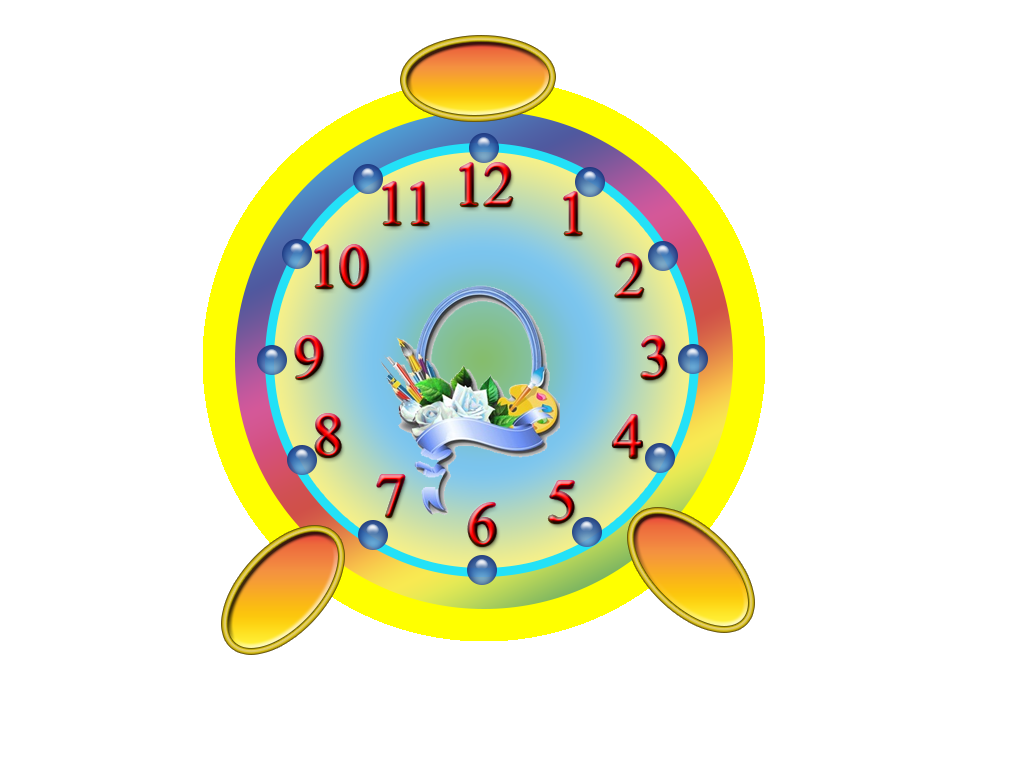 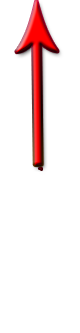 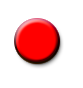 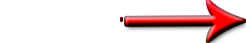 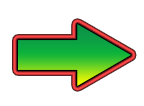 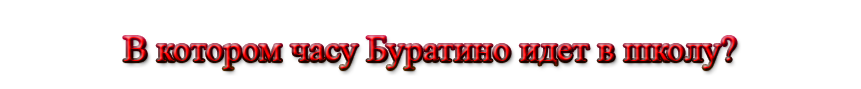 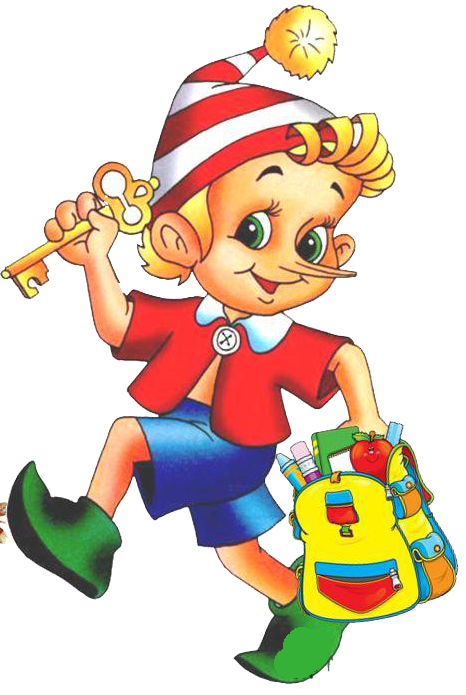 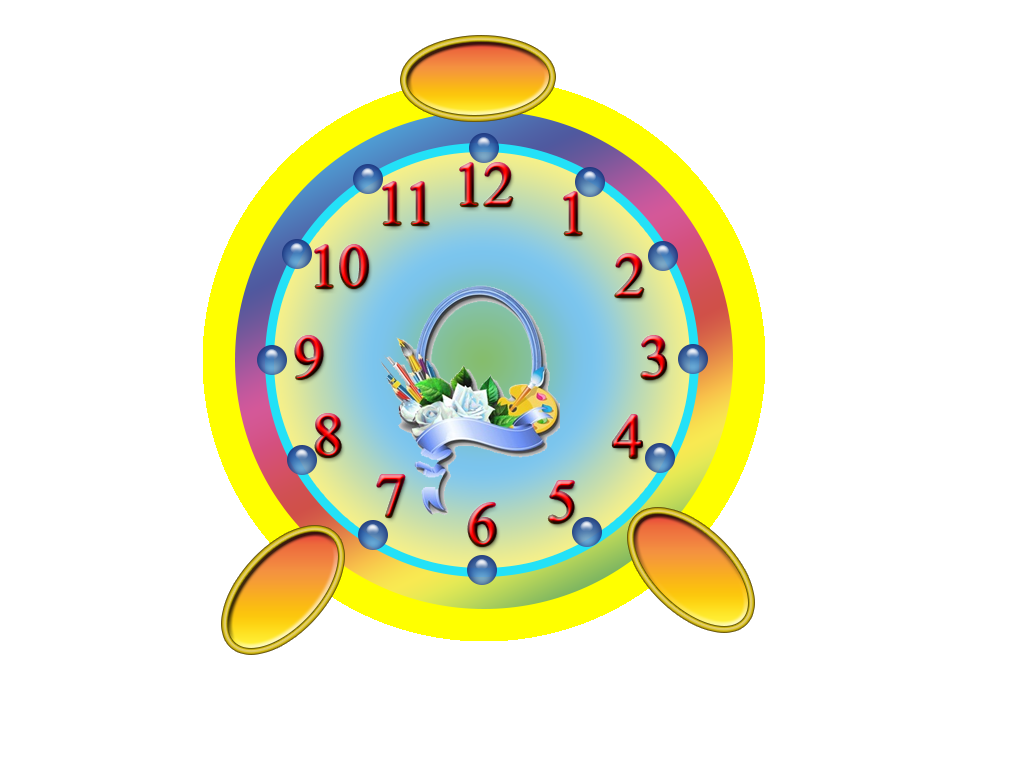 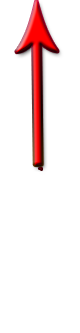 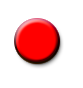 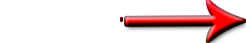 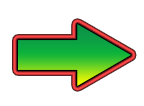 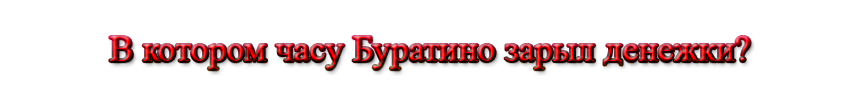 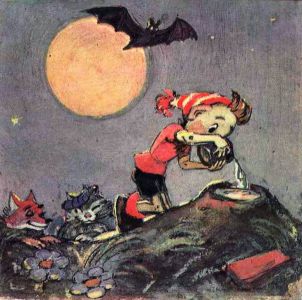 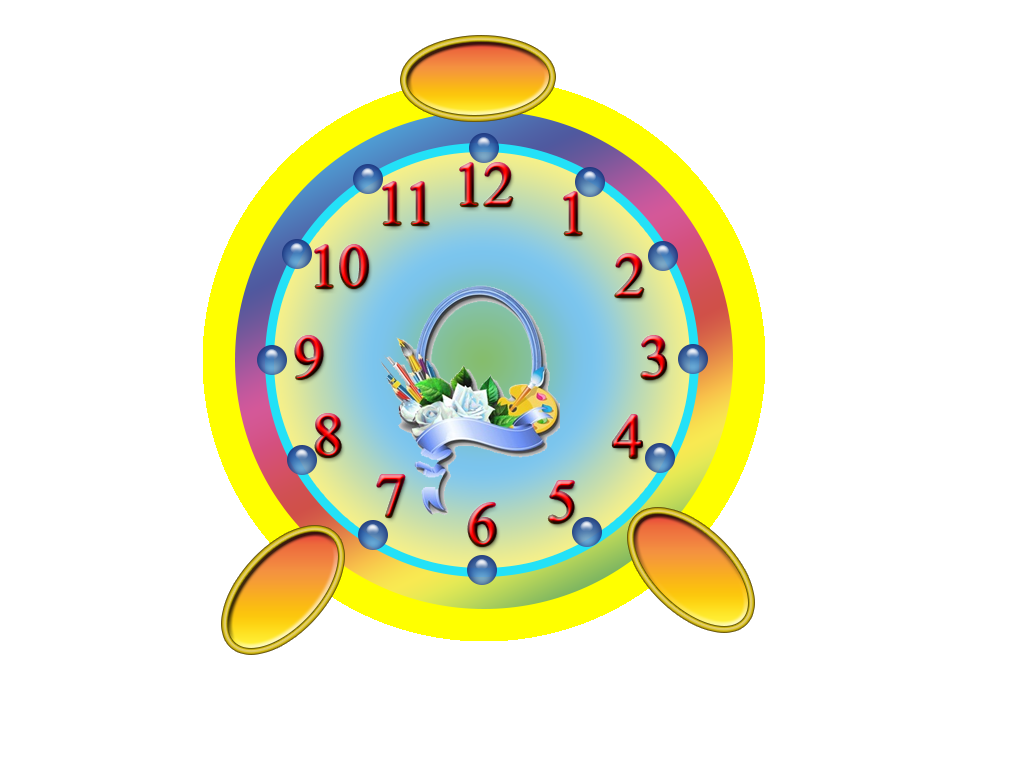 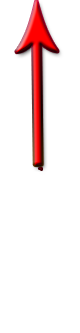 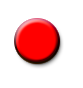 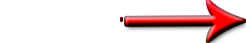 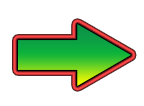 Когда ложиться и вставать,Когда игру нам затевать,Когда садиться за урок,Когда с малиной есть пирог -Нам всё часы покажут точно,Чтоб на вопрос: "Который час?" -Ответить мог ты всякий раз.
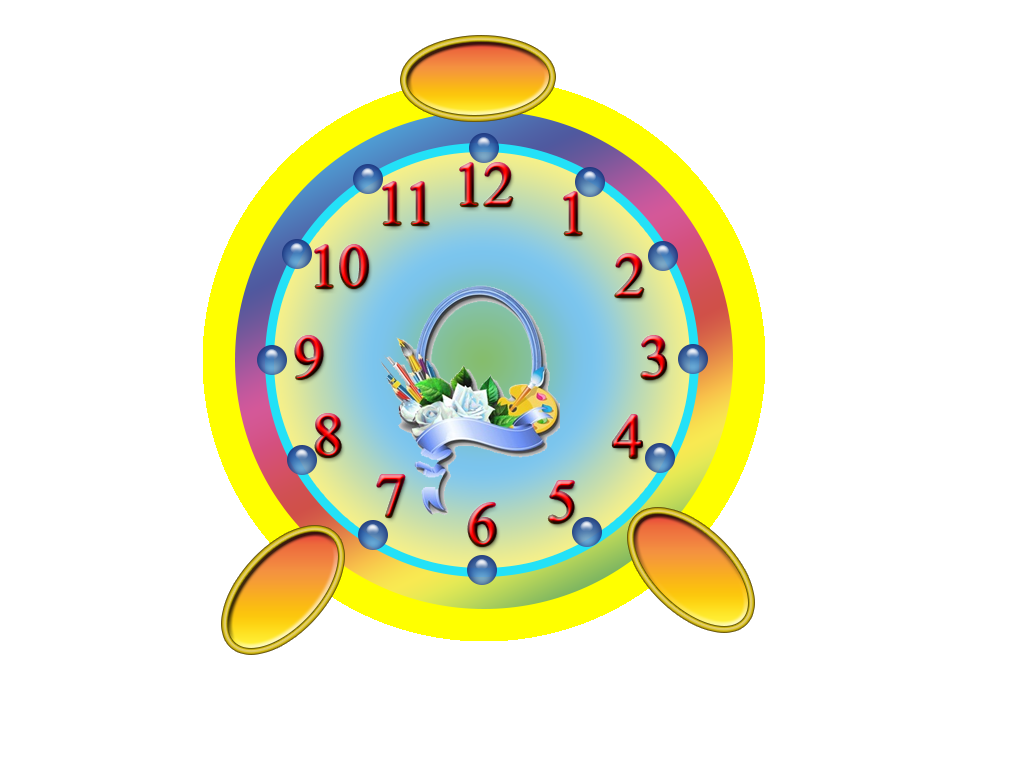 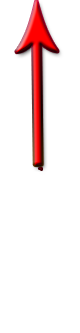 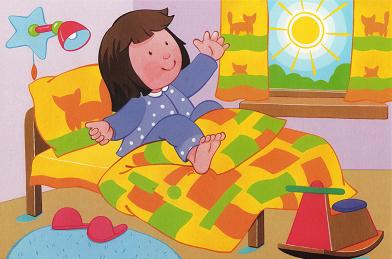 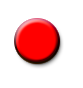 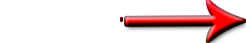 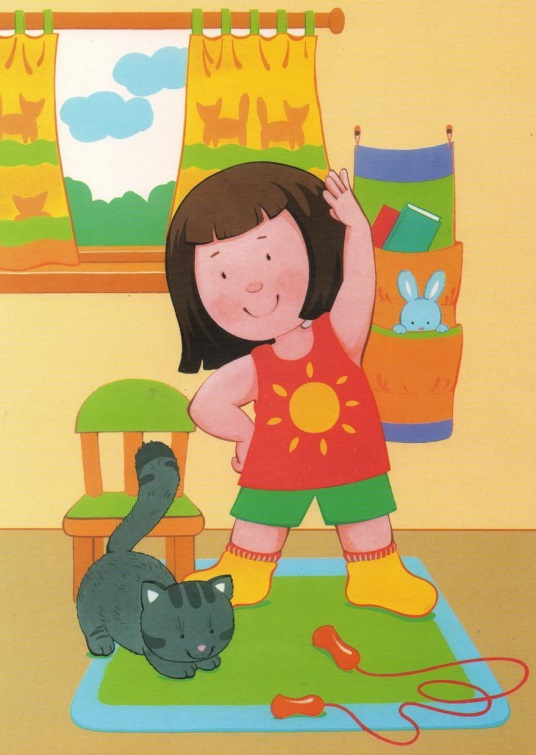 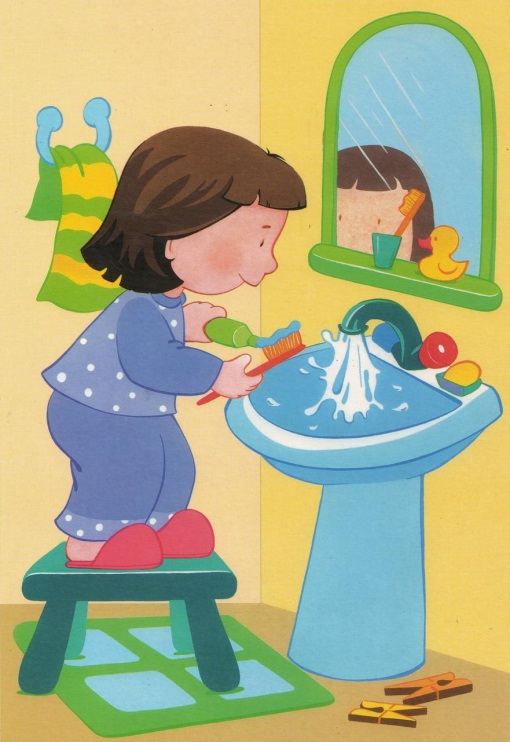 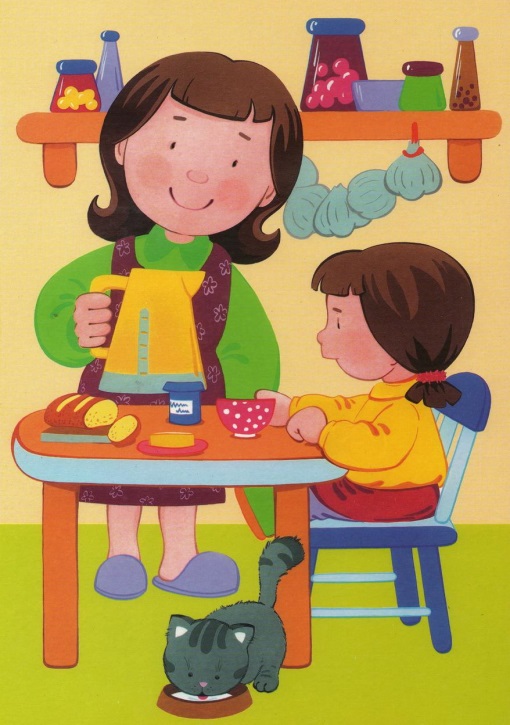 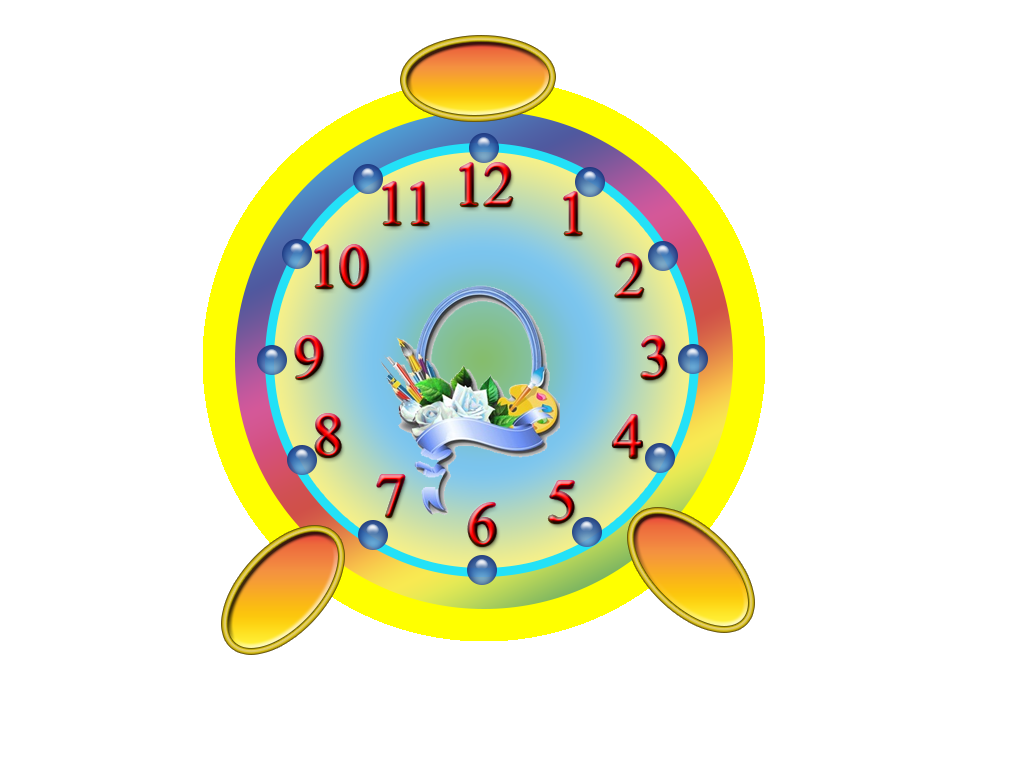 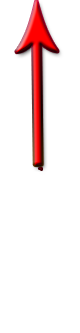 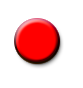 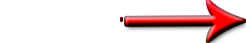 Это время нам знакомо:Это время - для подъёма.На зарядку, как зайчата,По утрам бегут ребята.Умывайся, не ленись,Чистым завтракать садись.
Это время - время книжки,Не спеша оно идёт.Все девчонки и мальчишкиУчат азбуку и счёт.Учат песенки смешные,Чертят рожицы кривые.
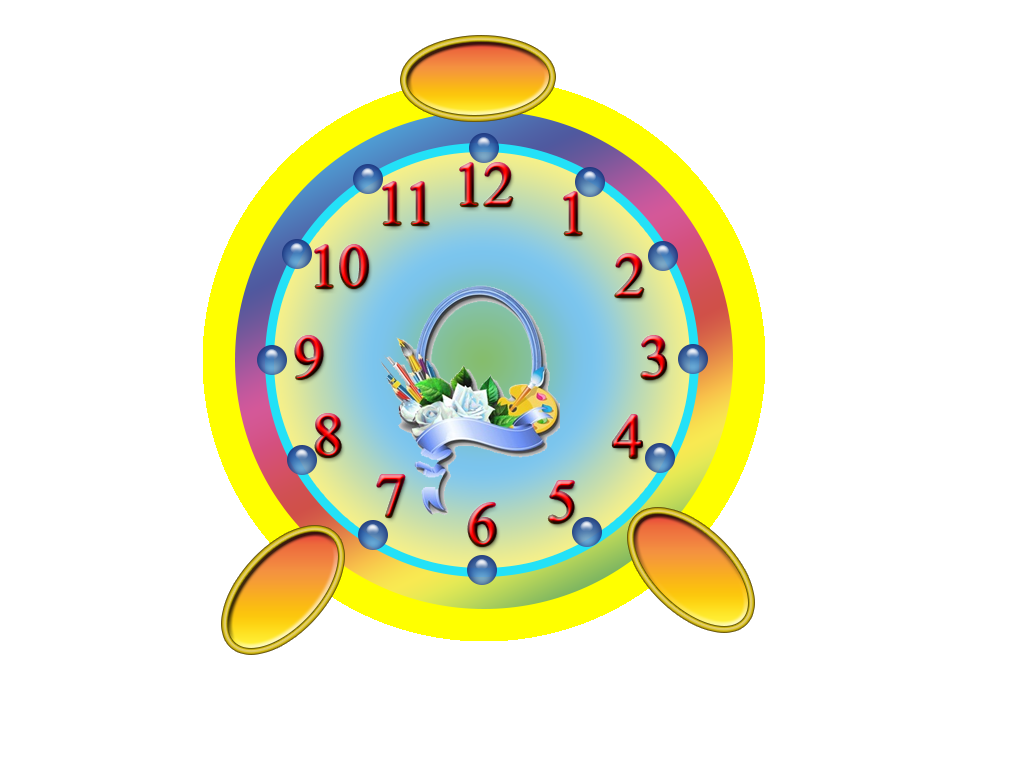 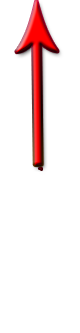 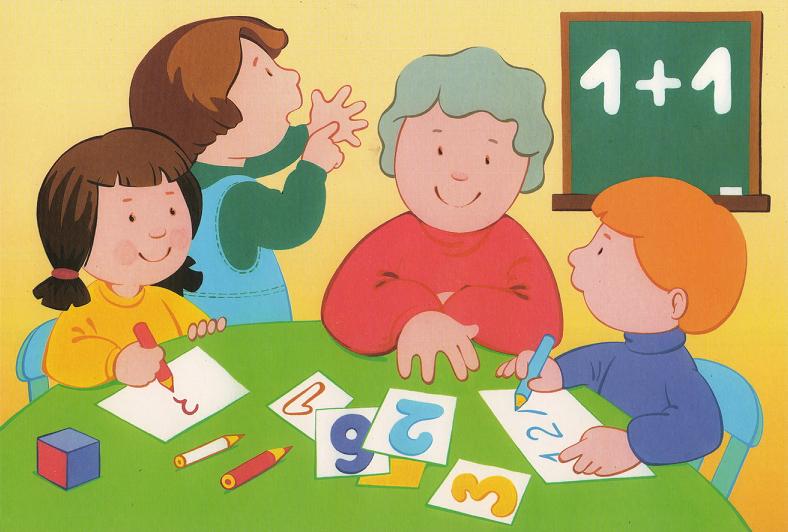 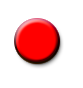 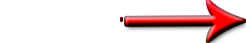 Это время не для булок,Это время - для прогулок.На крылечке, у дверейМы покормим голубей,А потом возьмём лопаткиИ в саду вскопаем грядки.
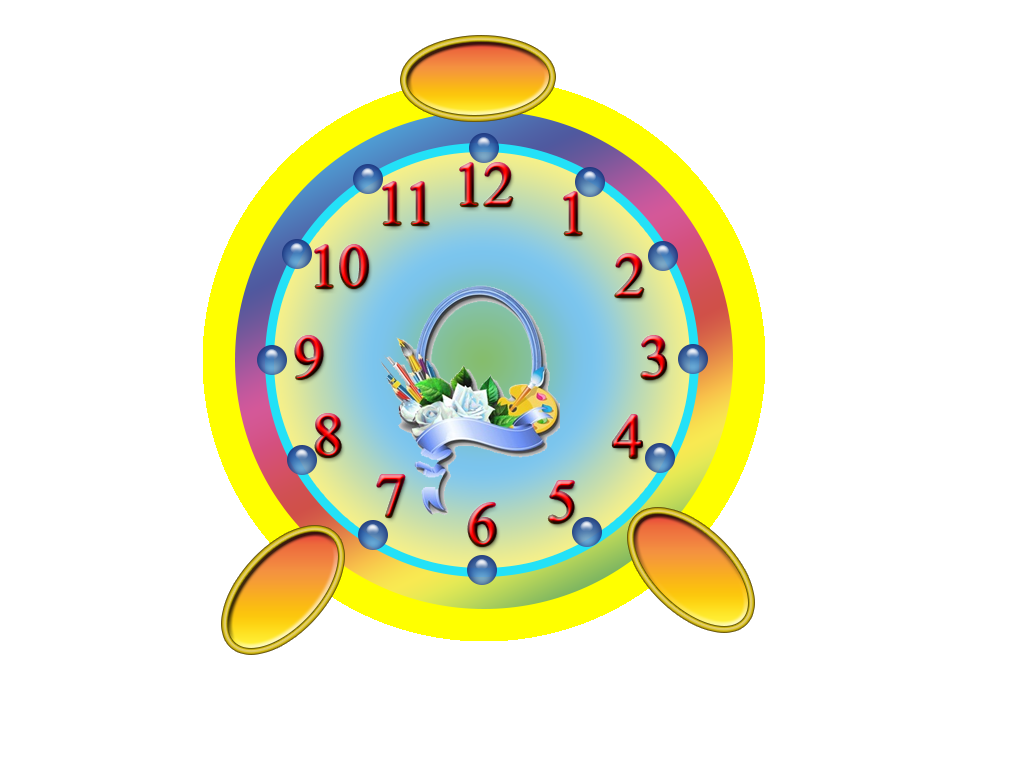 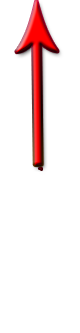 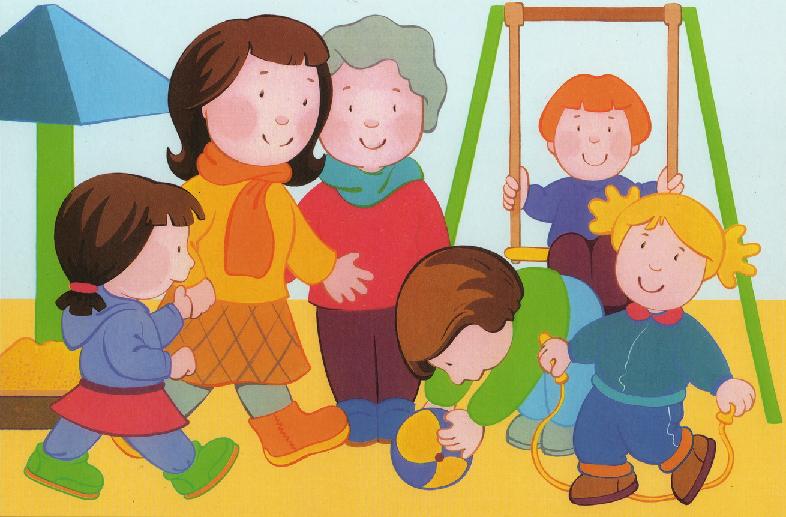 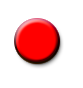 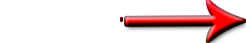 Это время - для обеда,Значит, нам за стол пора.Прекращается беседа,Прекращается игра.Просят Ванечки и Маши:- Дайте нам побольше каши!
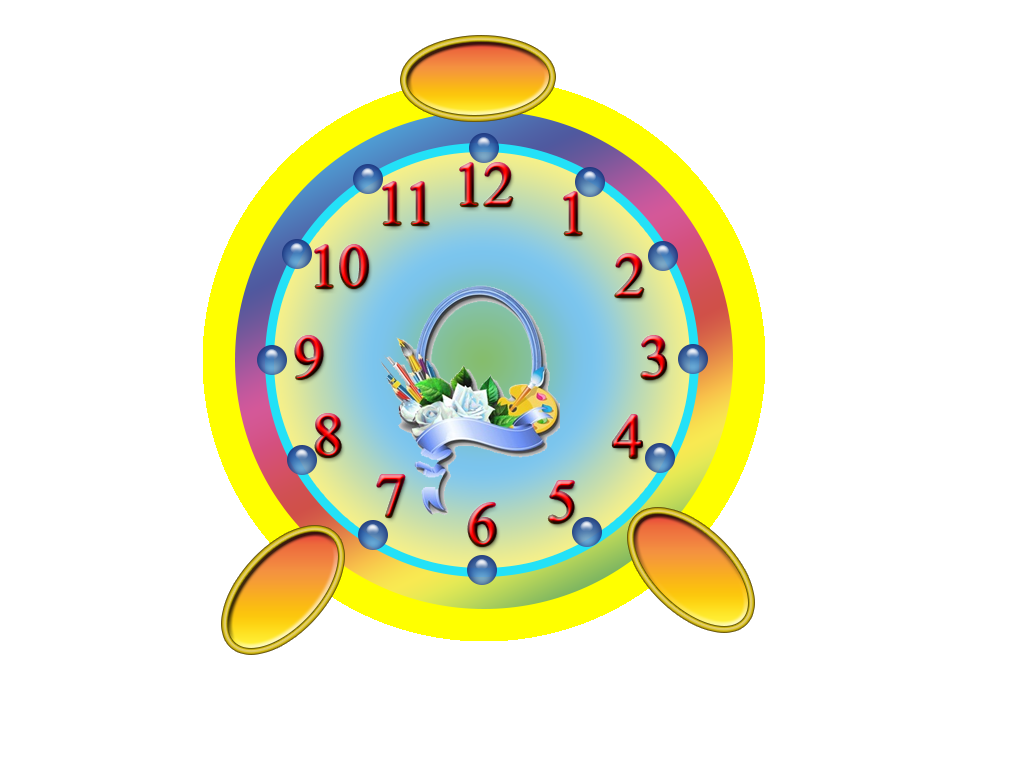 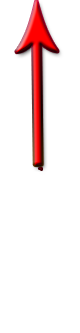 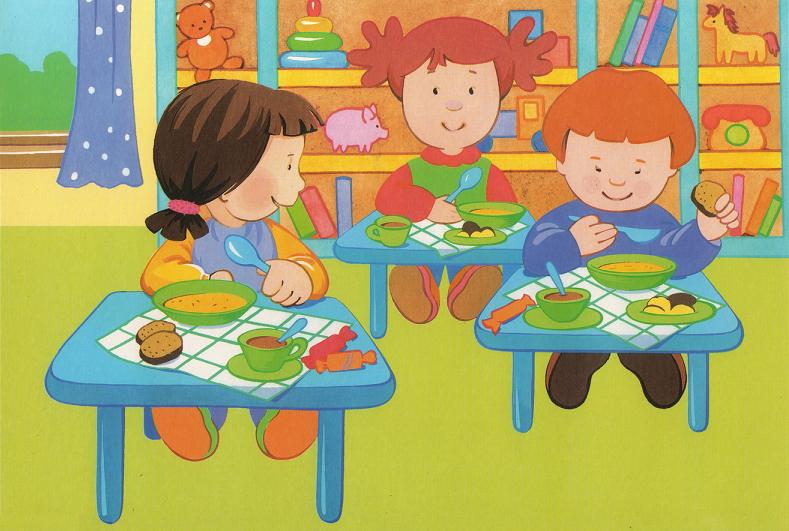 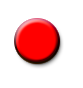 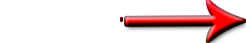 Это время тишины.Все мы знать его должны,Потому что в этот часСнова ждут подушки нас,А на краешке подушкиЖдут любимые игрушки.
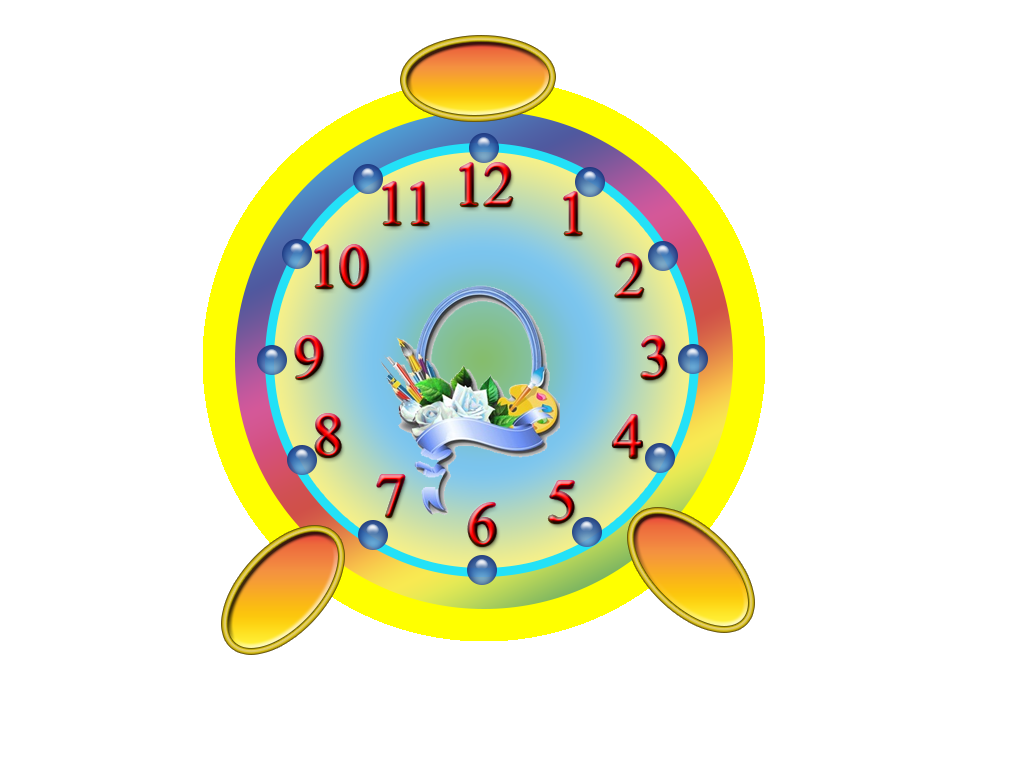 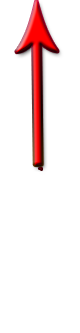 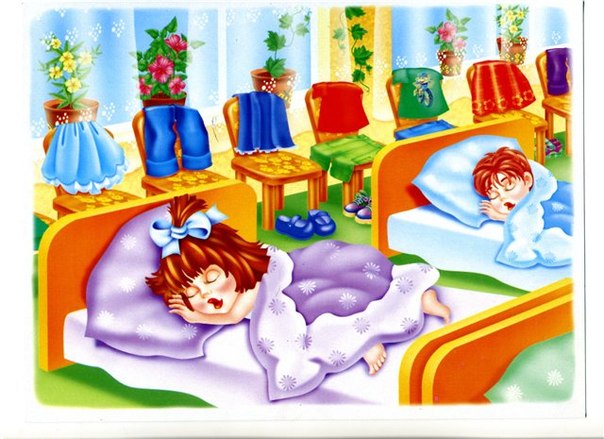 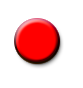 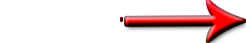 Это - время простокваш,В это время - полдник наш.После полдника опятьМы отправимся гулять.Сели мы на каруселиИ по кругу полетели.
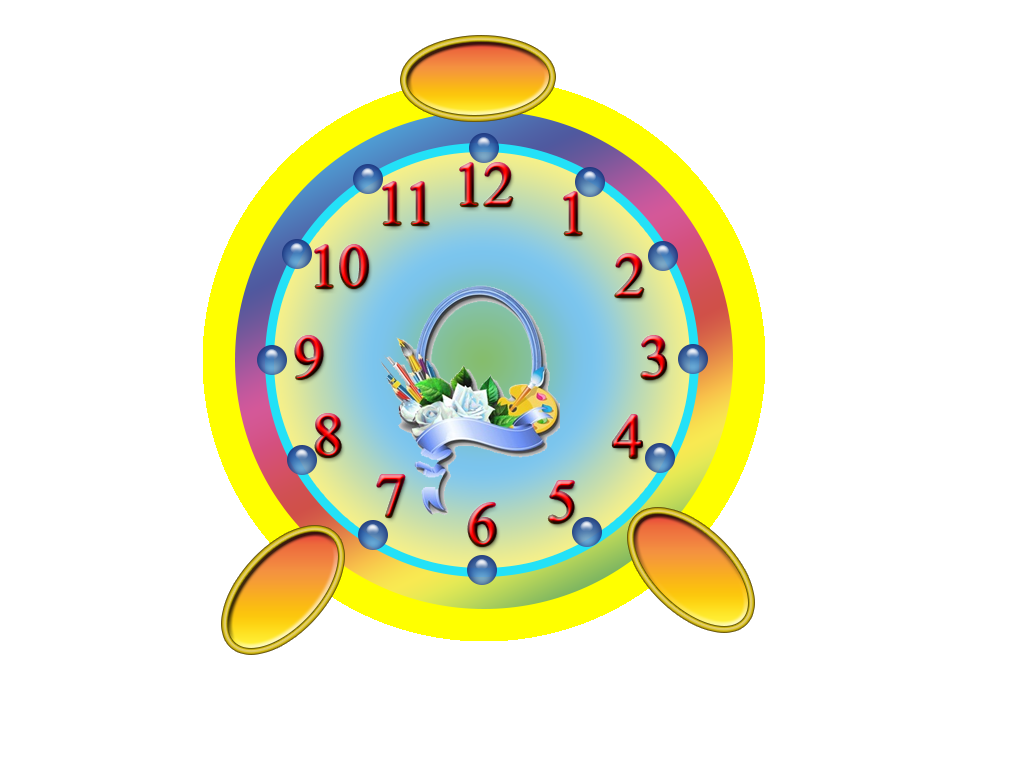 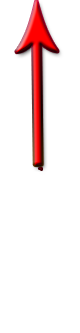 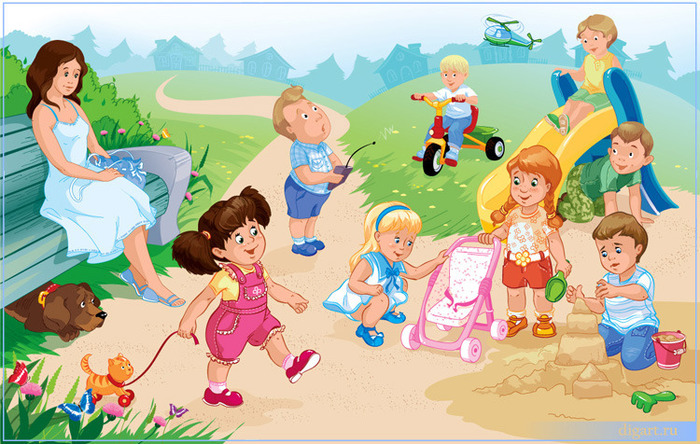 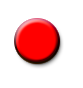 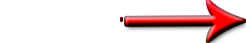 Это время нам даноДля весёлого кино,Для катанья на конеИ на папиной спине.В небесах луна плывёт,Мама ужинать зовёт.
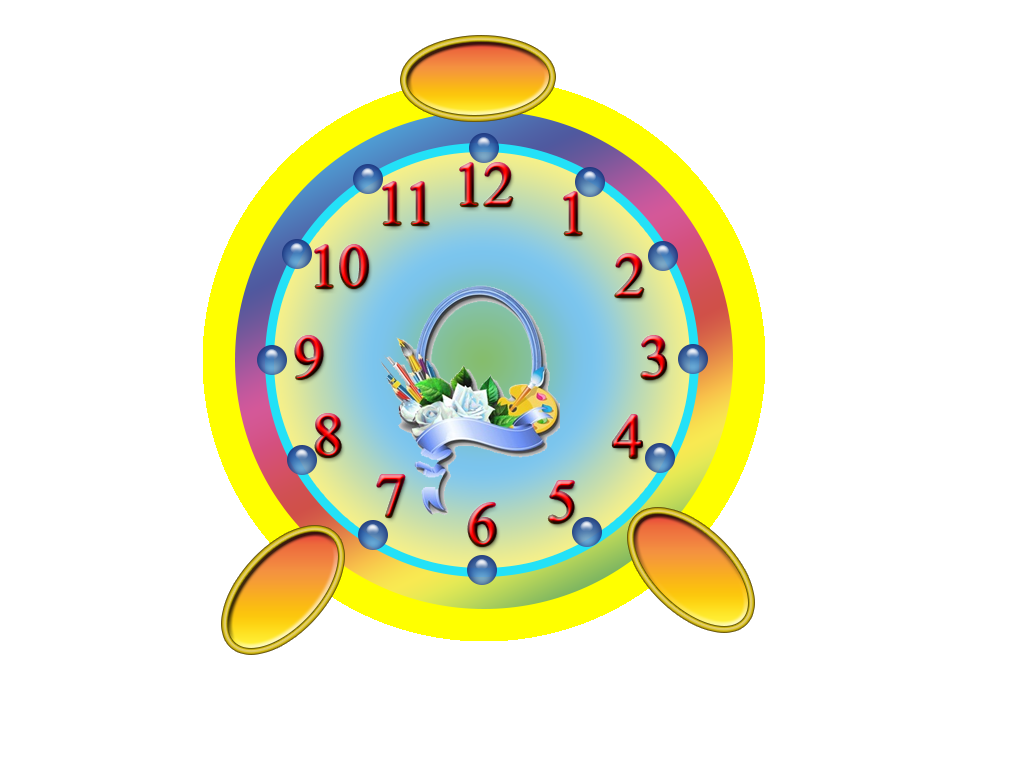 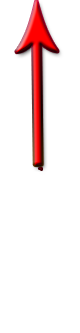 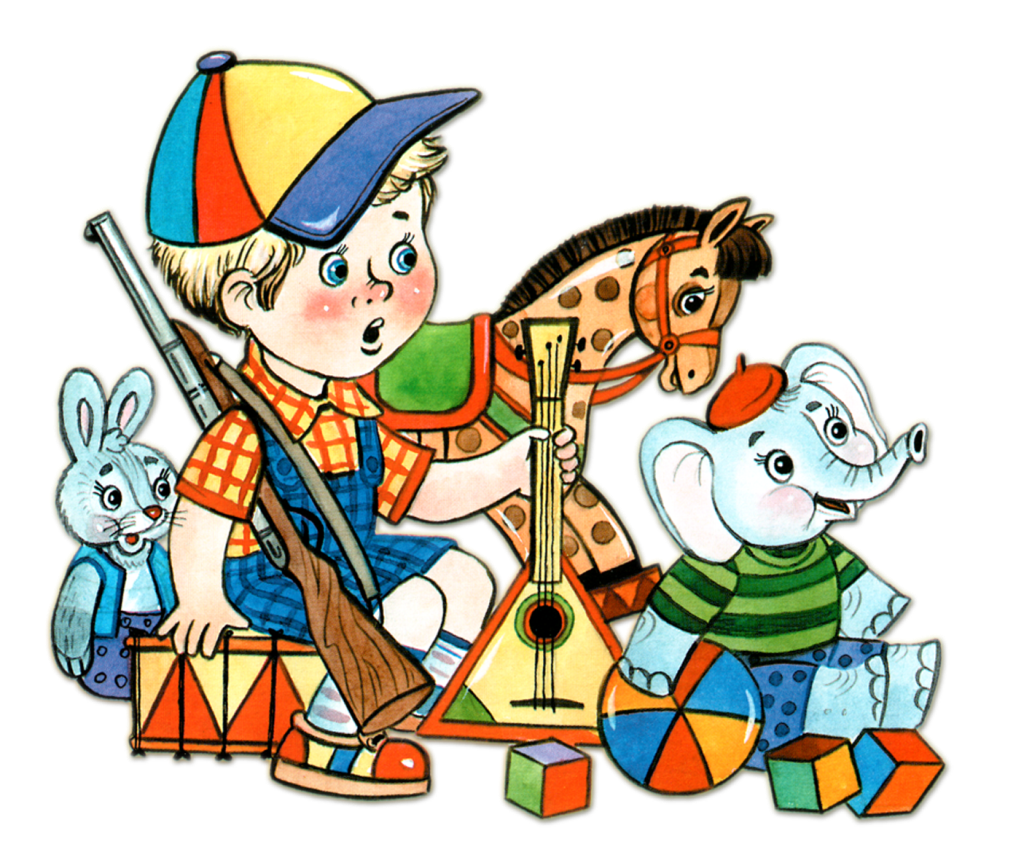 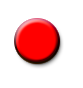 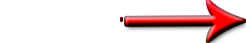 Это время - время сна.Спит за окнами сосна;Спит пескарь на дне речном;Спит медведь в краю лесном.Сладкий сон сморил ребят,Лишь часы - тик-так - не спят.
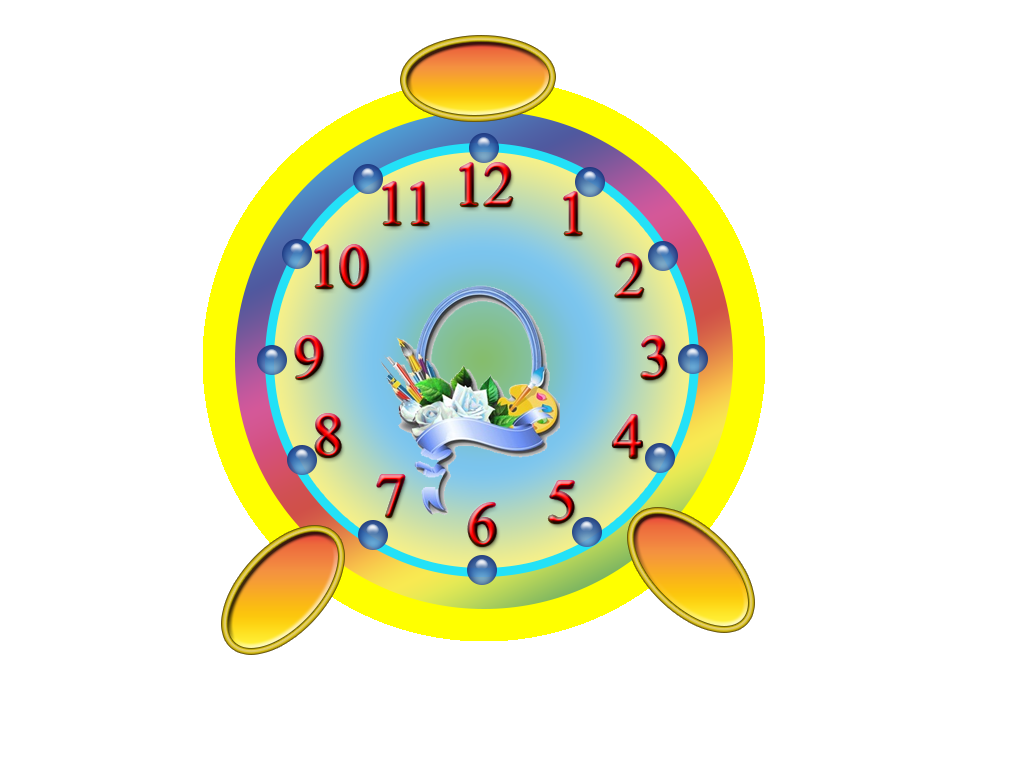 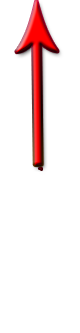 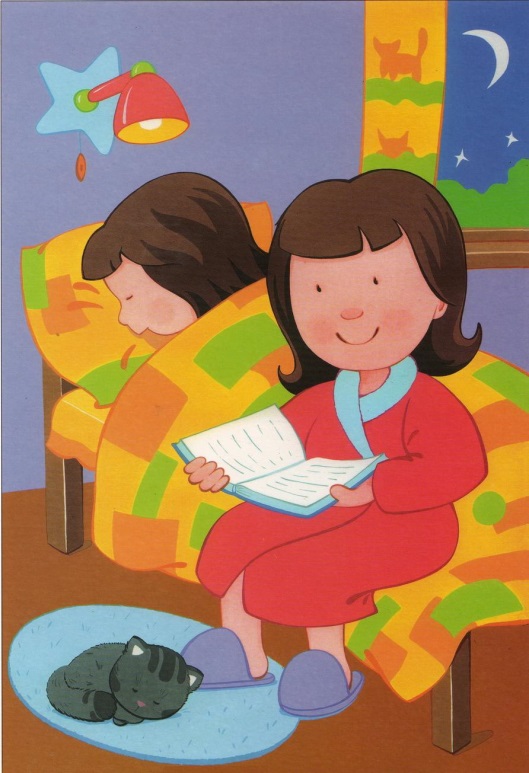 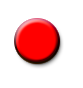 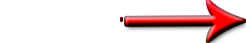 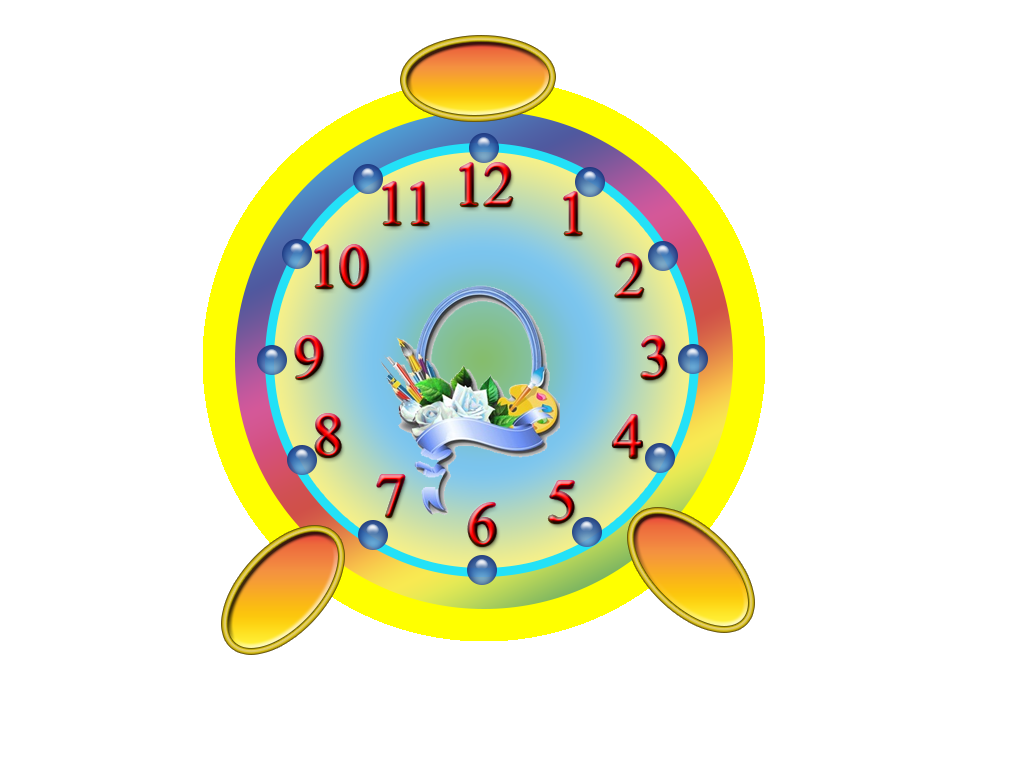 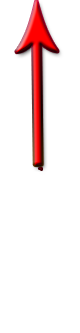 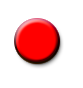 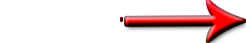